সবাইকে শুভেচ্ছা
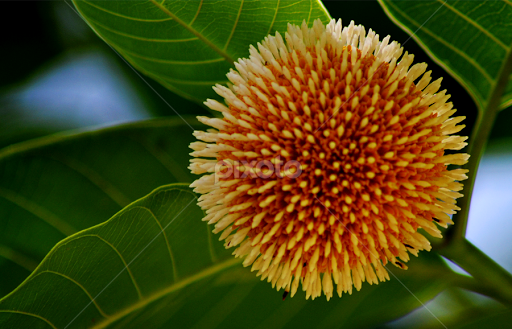 শিক্ষক পরিচিতি
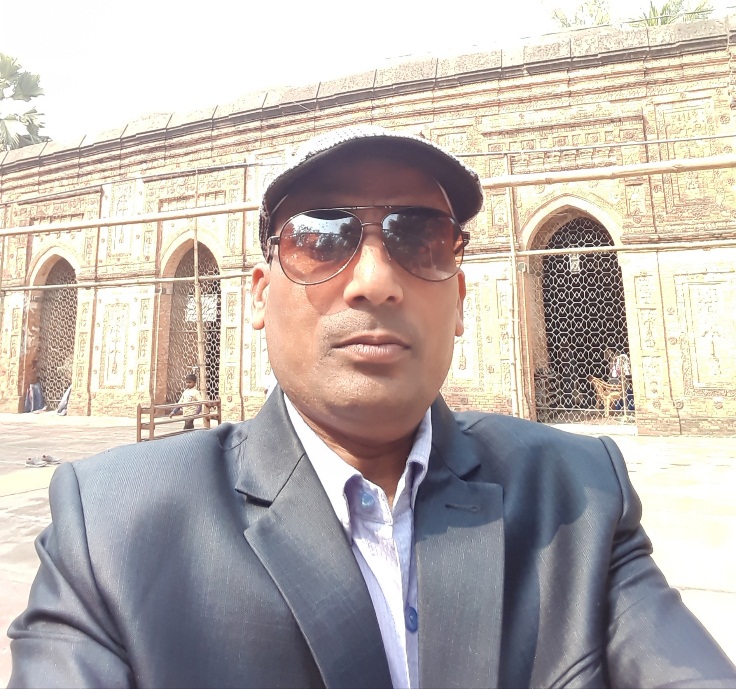 ড. মোঃ আকতারুল ইসলাম
প্রভাষক (জীববিজ্ঞান)
চৌরাপাড়া ফাযিল মাদ্রাসা
নিয়ামতপুর, নওগাঁ।
aktarul944@gmail.com
পাঠ পরিচিতি
বিষয়ঃ   জীববিজ্ঞান ১ম পত্র
শ্রেণিঃ    একাদশ
অধ্যায়ঃ  প্রথম
পাঠ শিরোনামঃ কোষীয় অঙ্গানু
 সময়ঃ ৫০ মিনিট
নিচের ছবিগুলি লক্ষ্য কর
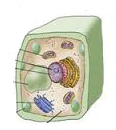 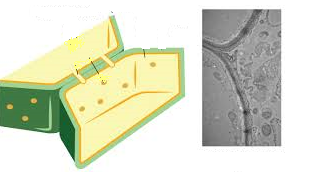 কোষপ্রাচীরের ঠিক নিচে সাইটোপ্লাজম ঘিরে সজীব কোষঝিল্লি
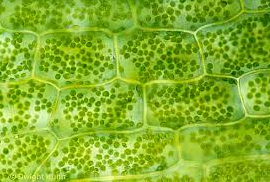 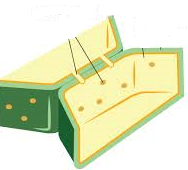 কোষঝিল্লি
সাইটোপ্লাজম
পাতার কোষ
কোষপ্রাচীর
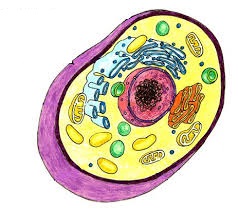 একটি মডেল কোষ
পাঠ শিরোনাম
কোষঝিল্লি
শিখনফল
এই পাঠ  শেষে শিক্ষার্থীরা….

1।কোষঝিল্লির অবস্থান বলতে পারবে।

২।কোষঝিল্লির গঠন বর্ণনা করতে পারবে।

৩।কোষঝিল্লির  রাসায়নিক উপাদান বর্ণনা করতে পারবে।

৪।কোষঝিল্লির কাজ ব্যাখা করতে পারবে।
কোষঝিল্লির গঠন
Carbohydrate চেইন
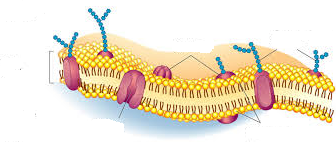 মেমব্রেন প্রোটিন
কোষঝিল্লি
প্রোটিন চ্যানেল
লিপিড বাইলেয়ার
মোজাইক মডেল
কোষঝিল্লির রাসায়নিক উপাদান
 
1।প্রোটিন ,লিপিড,কতক ক্ষেত্রে পলিস্যাকারাইড।
২।এনজাইম,বাহক অণু।  
৩।কোষঝিল্লির মোট শুস্ক ওজনের ৭৫ ভাগ লিপিড।
৪।লিপিড ফসফোলিপিড হিসেবে থাকে।
৫।ফসফোলিপেডের অর্ধেকের বেশি লেসিথিন
কোষঝিল্লির কাজ

১।কোষের সব বস্তুকে ঘিরে রাখে।
২।প্রতিকূল অবস্থা হতে অঙ্গানুসমুহকে রক্ষা করে।
৩।বস্তুর স্থানান্তর ও ব্যাপন নিয়ন্ত্রণ করে।
৪।বৃহদানু সংশ্লেষ করে।
৫।বিভিন্ন রকম তথ্য এর ভিত্তি হিসাবে কাজ করে।
একক কাজ
মোজাইক মডেল কি ?
জোড়ায়  কাজ

          কোষঝিল্লির কাজ খুজে বের কর।
মূল্যায়ন
1।কোষের মধ্যে কোষঝিল্লির অবস্থান কোথায়?
   
২।কোষঝিল্লির ফ্লুইডিটি বলতে কি বুঝায় ?

৩।কোষের ভিতরে কোন বস্তু কিভাবে প্রবেশ করে?
বাড়ির কাজ








প্রদত্ত চিত্রটি চিহ্নিত করবে।
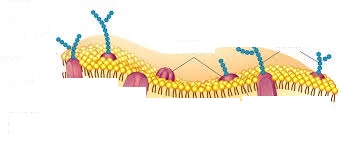 ধন্যবাদ
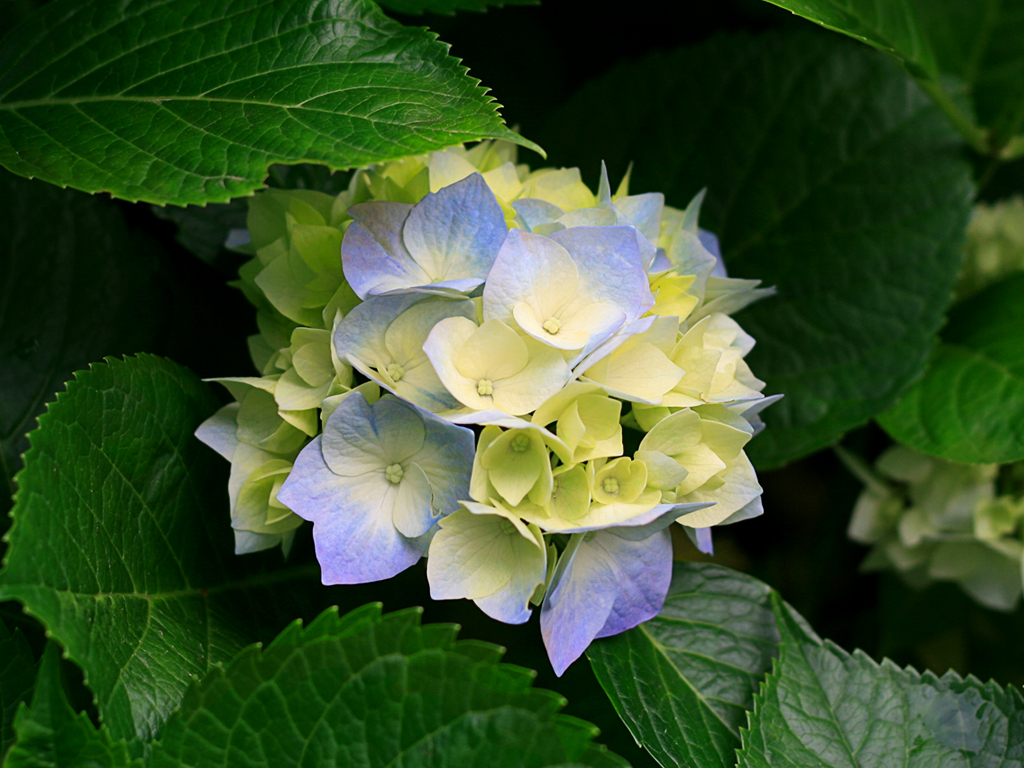